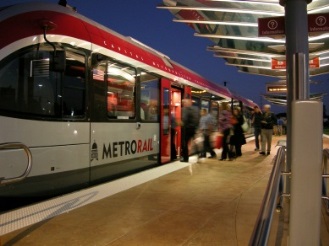 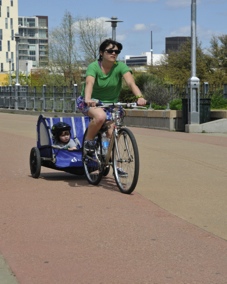 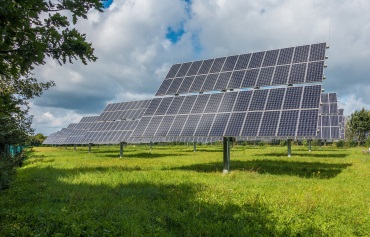 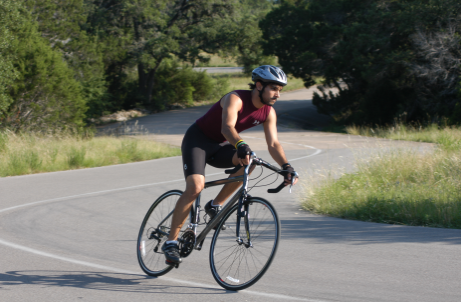 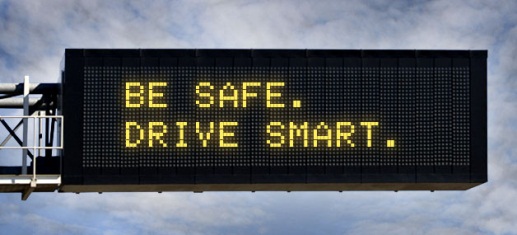 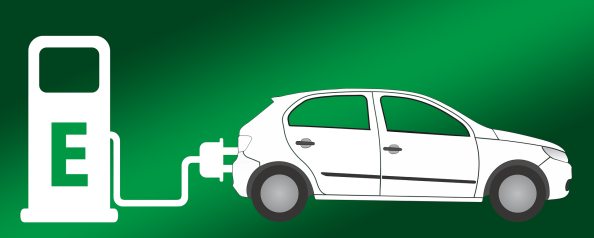 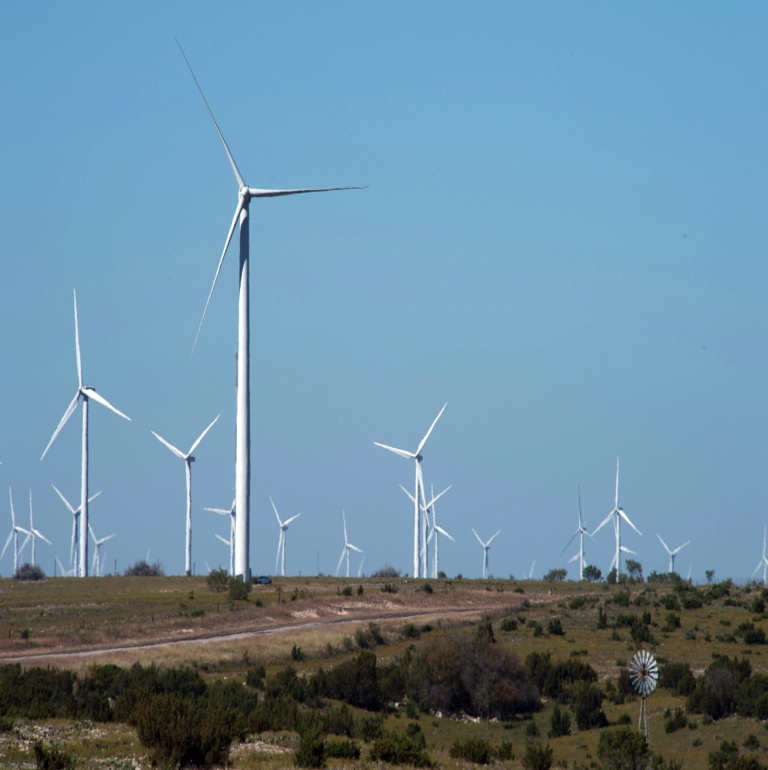 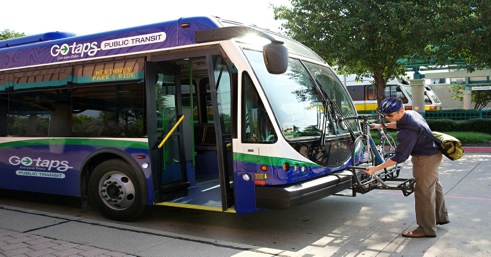 GRID,  Reports, & Applications
Michael Chamberlain – TPP, Data Management
November 16, 2017
Table of contents
1
Data Management
3
2
Pre GRID
4 - 6
3
GRID
7 - 16
4
Reports
17
5
Planning Map
18-19
6
Open Data Portal
20
7
Closing
21
2
Data Management
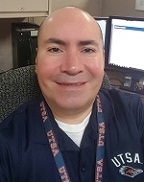 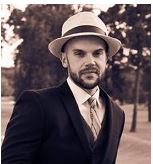 Mapping Branch – Chris Bardash
GIS linework (313,656 miles of measured linework)
City Streets
County Roads
State Highways
Base Map layers
Administrative Boundaries (City, MPO, County, Maintenance)
Railroad Lines
Cemeteries
County Road Inventory
Statewide Planning Map
Open Data Portal
Project Tracker
ArcGIS Online
Statewide GIS Coordination

Roadway Inventory Branch – David Freidenfeld
Geo-spatial Roadway Inventory Database (GRID)
Training/User Management
Enhancements and Testing
Highway Performance Monitoring System (HPMS)
Annual Reports
Functional Classification
National Highway System
Texas Trunk
Urbanized Areas
Highway Designations (Minute Orders)
Statewide Roadway Inventory Coordination
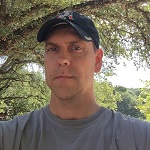 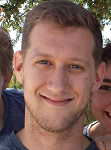 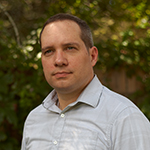 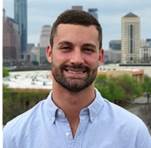 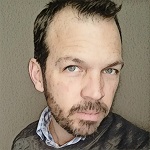 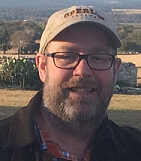 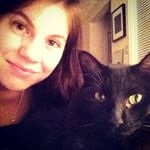 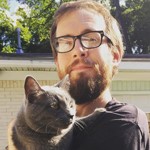 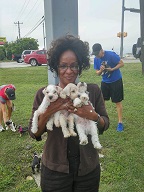 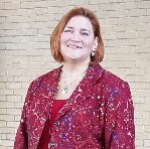 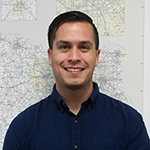 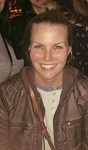 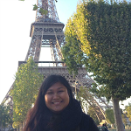 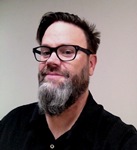 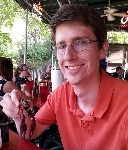 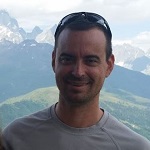 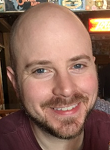 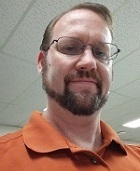 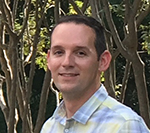 3
Pre GRID
Texas Reference Marker System (TRM)
Development began in 1988 and went live in 1995.  
Only On System Highways
Reference Marker LRM (did not incorporate control section mile points or distance from origin LRMs)
Non-spatial
Limited business rules and data validation
Off System maintained in a different system (County Roads and City Streets)
Data maintainers worked in a temporary space and IT analysts wrote custom programs to submit changes to the system
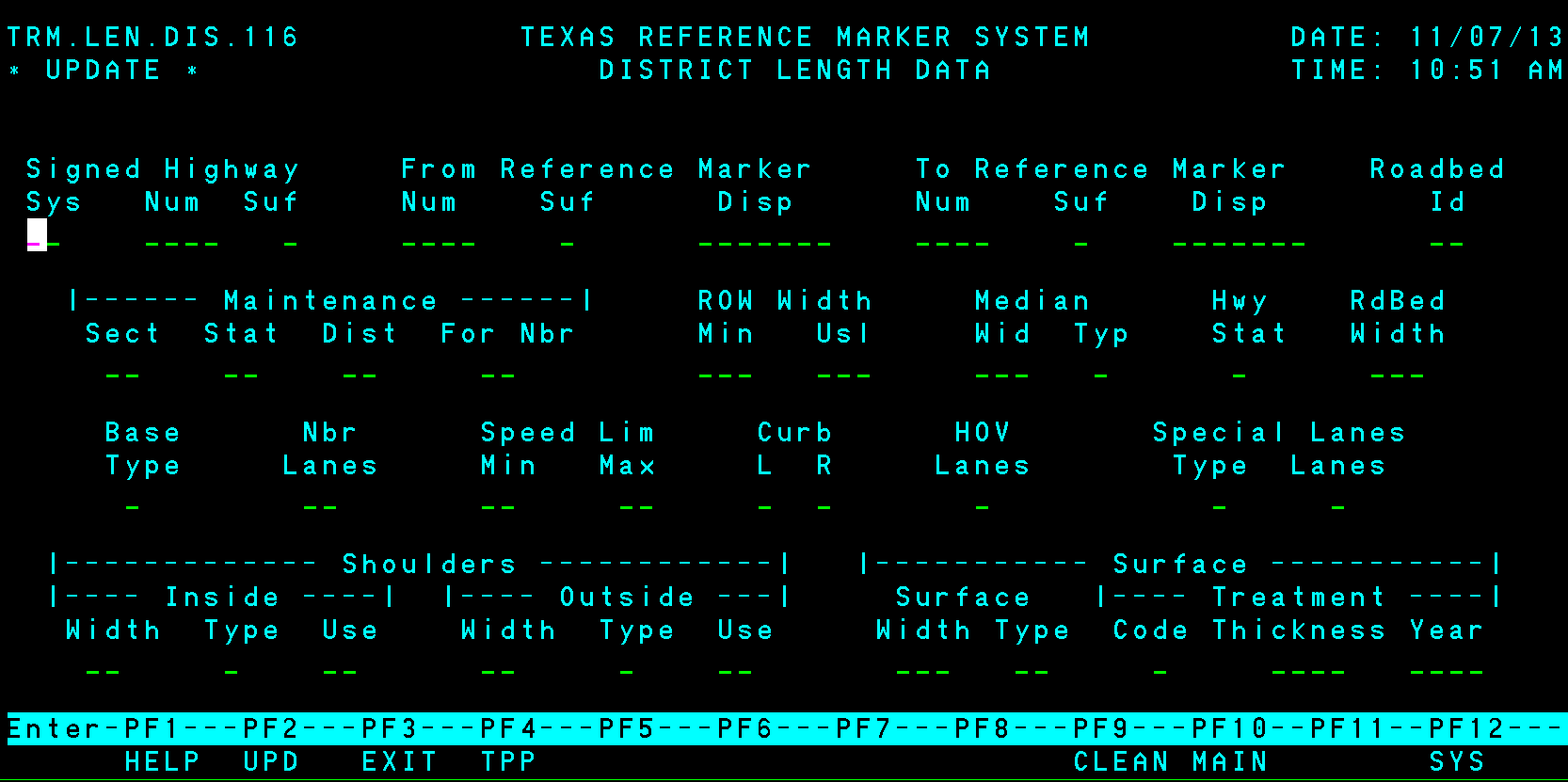 4
Pre GRID (LRMs)
Reference Markers
DFOs
Control Section Milepoints
On-system Inventory management
GIS Roadway linework
Off-system Inventory management
Construction Project Management system
CSM
27
CSM
1
CSM
0
CSM
24
150
100
102
104
1086-02
1086-01
RM = 140 +1.7
DFO = 141.7
CSM = 15.7
DFO
150
DFO
100
5
Pre GRID
Visualizing Attributes
External programs converted Marker and Displacement to Distance From Origin for visualization in GIS
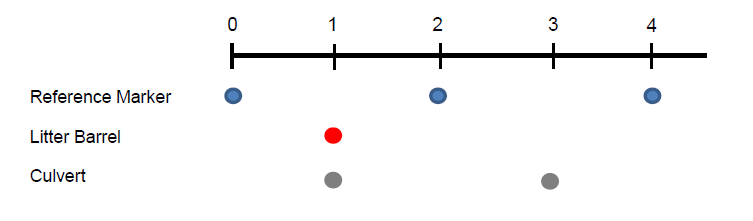 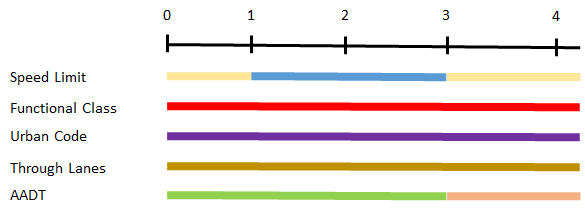 6
[Speaker Notes: Mention that assets break at different locations]
GRID
Project began in August 2009
Reviewed multiple proposals including Roads and Highways
Selected a custom solution (Geospatial Roadway Inventory Database)

2010 – Project design and system requirements
2011 – Project redesign and system requirements
2012 – System requirements
2013 – Initial components and data migration
2014 – Project consolidation, data migration, and testing
2015 – Project went live September 1st
7
GRID
GIS based
Multiple LRM’s (and remove old systems)
DFO, Markers, Control Section Mile Points, Latitude, Longitude Coordinates
Latitude and Longitude Coordinates determine locations
Normalized data model
One table per attribute
Business rules engine
500 business rules
Simplified workflow
No secondary team of IT folks to write the data back to the DB
8
GRID
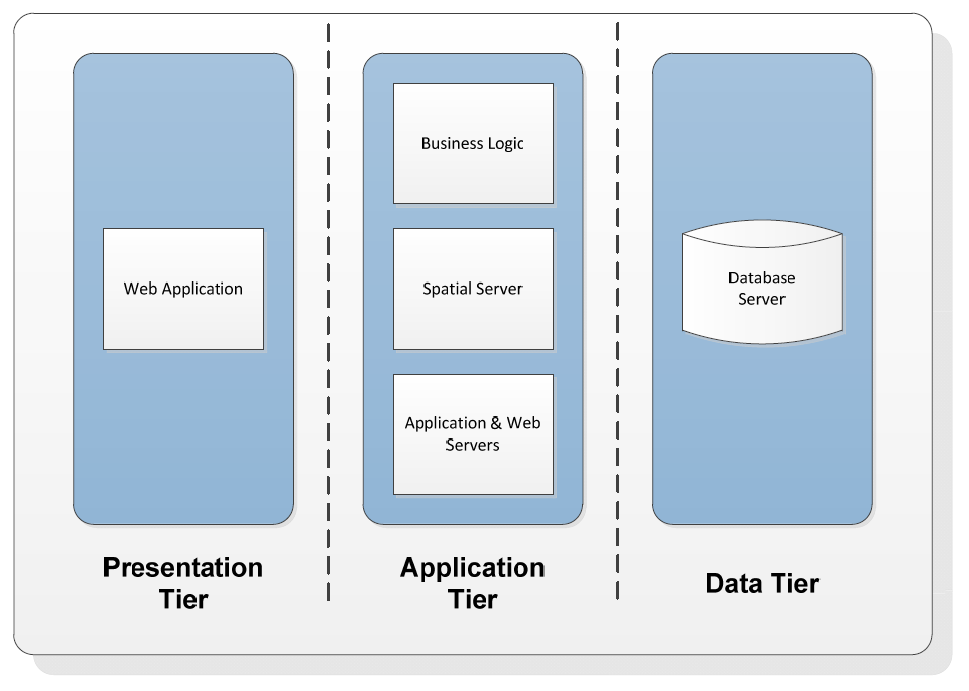 Web app

Hosted in the Amazon Cloud

Oracle Spatial DB

ArcGIS Server Mapping Component

HTML5 User Interface
9
[Speaker Notes: 3 tier architecture]
GRID
Added Latitude and Longitude as an LRM
TPP – Data Management uses construction plans, aerial photography, and GPS to manage GIS linework 
Latitude/Longitude values are the underlying base reference
Distance from Origin (DFO) values are calculated based on feature length












GIS linework is passed to GRID where users manage Linear Referencing Systems (LRS) and 120+ attributes
Control Section
Reference Marker
X,Y
X,Y
X,Y
X,Y
X,Y
X,Y
X,Y
3
1
5
2
0
4
6
2
2
0
2
2
2
0001-02
0001-01
0001-03
10
GRID
11
GRID
Point and Click LRM Tools
12
GRID
GRID Asset Table
Basic table model for 120+ assets
13
GRID
Roadway Updates
Assets within 53’ tolerance are snapped to the new alignment

Realignment process applied to 120+ assets
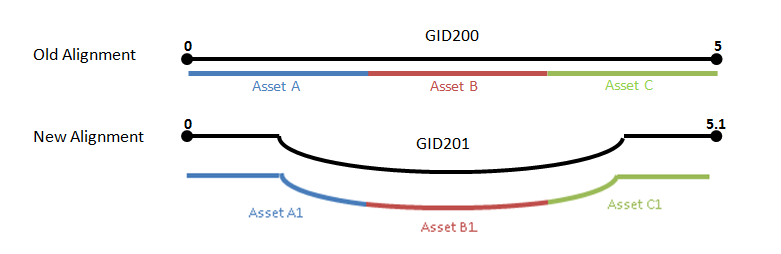 14
GRID
Types of Users and Roles
TPP Users
Administrators:  Create users, Assign Roles/Groups
ETL Users:  Load Roadway (and other) GIS data
Reviewers:  Assign/Review jobs
Maintainers:  Work jobs
District Users (former TRM editors)
Reviewers:  Assign/Review jobs
Maintainers:  Work jobs
Edit Data within their District
Read Only Users
Access to the Map
Access to the LRS Readout Tools
All Editors must take formal training class (PLN-216)
Read Only users attend WebEx training


Weekly Asset Review Project - WebEx
TPP “Office Hours” to help District staff dedicate time to and ask questions about GRID
Every 4th Tuesday
Statewide Review of Assets Project  (Maintenance Section, Surface Type, Median Type, Roadway Design, Number of Lanes)
Next meeting is December 5th due to the holiday schedule


Data Management Wiki
15
[Speaker Notes: GRID Geospatial Roadway Inventory Database System
Will replace TRM and RI as the roadway inventory for Texas.
TRM started in 1995. 
RI in the mid 1950’s
Last hand drawn county maps 1992. Last MicroStation county maps 2001.
GRID brings the road map and road data into one geospatial format. 
Users of GRID data
Highway Performance Monitoring System (HPMS)
Pavement Management Information System (PMIS)
Maintenance Division
CRIS
Traffic Operations – speed zones
TxDOT Administration and Planners
UTP Project Scoring
Top 100 Most Congested
Ad hoc requestors (public, legislature and government entities)]
GRID
TxDOT Consumers of Roadway Inventory and GIS linework 
Statewide Traffic Analysis and Reporting System (STARS)
Unified Transportation Program (UTP)
District Construction Information System (DCIS)
Pavement Management Information System (PMIS)
Crash Record Information System (CRIS)
TxDOT Districts and Divisions as part of their normal TxDOT work processes


External Consumers of Roadway Inventory and GIS linework
Federal Highway Administration (FHWA)
Texas Comptroller of Public Accounts
Texas Department of Motor Vehicles
Texas Department of Public Safety
Texas Natural Resources Information Service
Texas Commission on Environmental Quality
Texas Parks and Wildlife Department
All 254 Texas Counties
16
Reports
Attributes and Locations Summarized
At the end of the reporting year, we summarize the full body of attributes and location information into a series of reports.  These reports are made available on TxDOT.gov and are the basis for all inventory related public information requests and statewide analysis within the next data year.  The federal reporting deadline is June 15th.

Standard Reports
Highway Performance Monitoring System (HPMS), key ingredient for motor fuel tax reimbursements from FHWA
 Annual Reports (PDF and GIS Version)
Multi-Year Roadway Data Tables (Excel Version)
County Road Inventory

Interesting Facts for 2016
Annual Reports
17
Applications
Applications allow users to visualize and query Attributes, Locations, and Systems
Think of applications as the finish line.  All the work by Districts and TPP – Data Management maintaining the roadway inventory attributes, locations, and systems is put to use in applications.


Applications Available to the Public: 
Statewide Planning Map
Open Data Portal
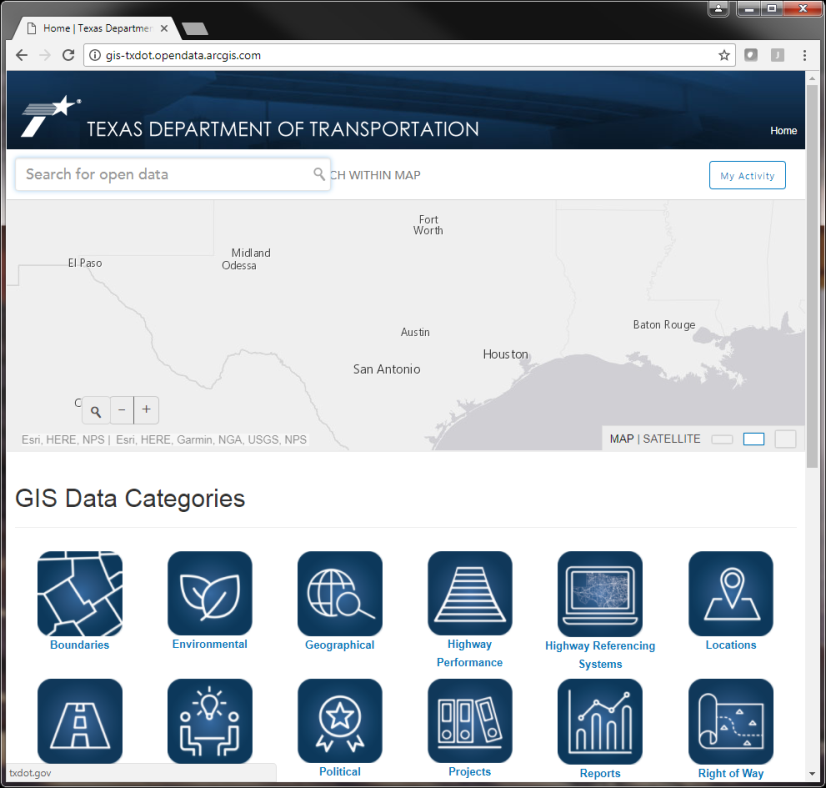 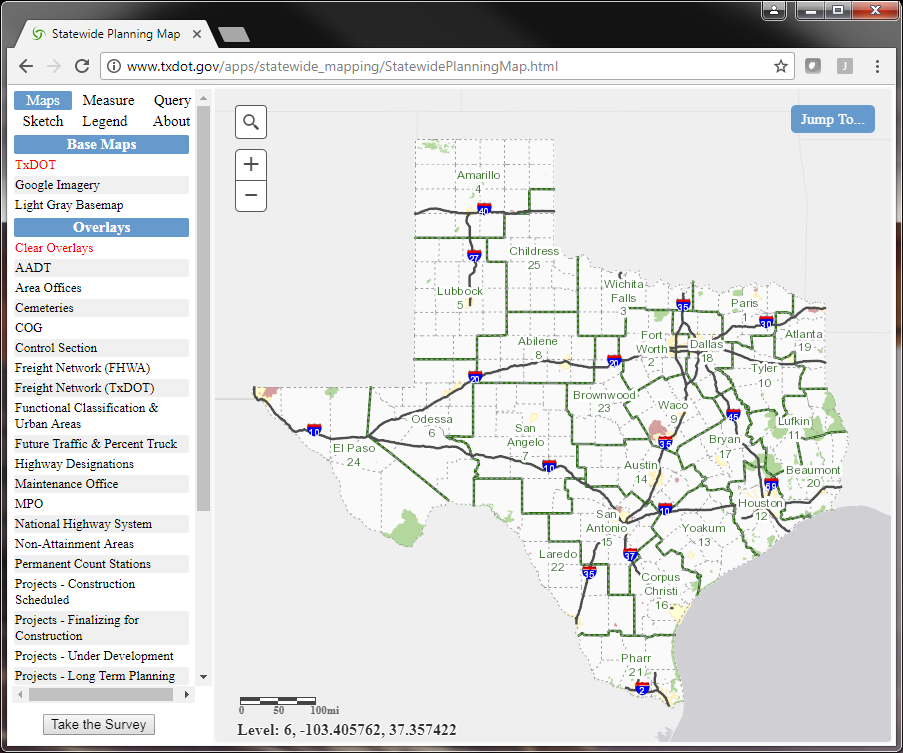 18
Applications - Statewide Planning Map
Statewide Planning Map
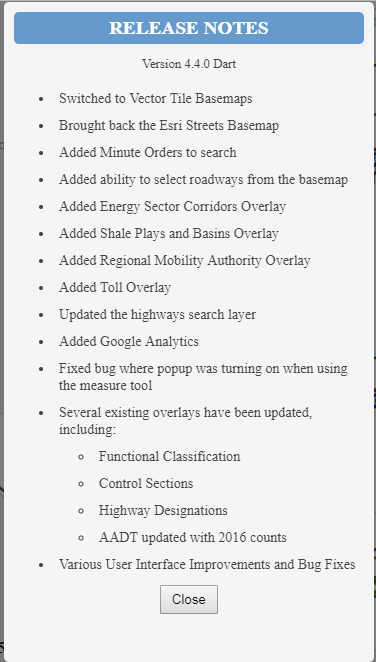 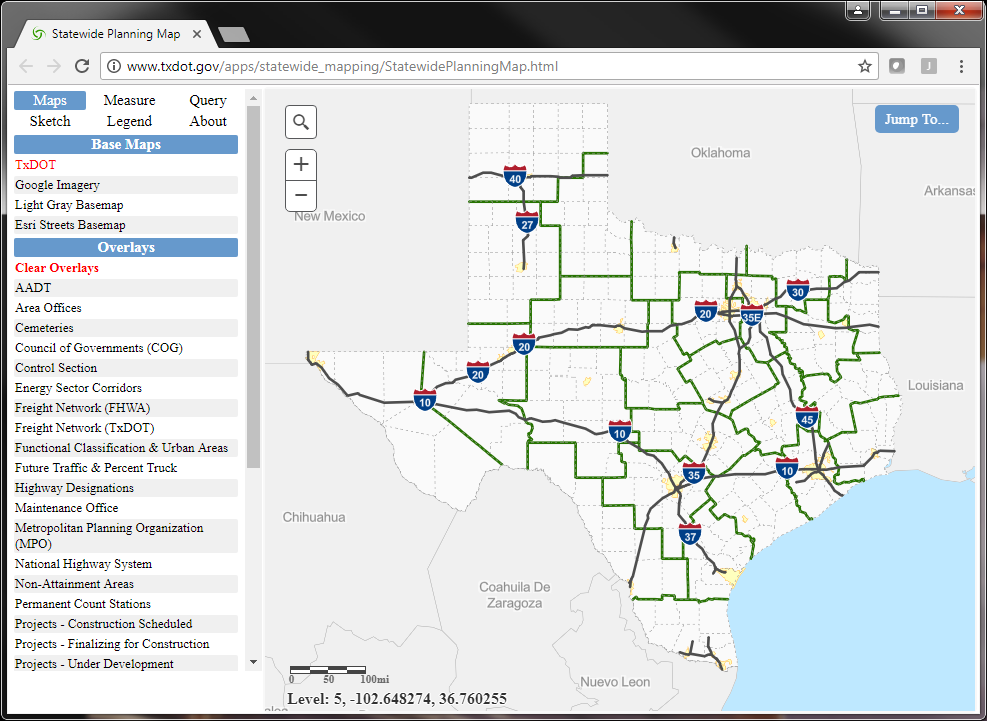 19
Applications – Open Data Portal
Open Data Portal

Think of the Open Data Portal as a Card Catalog.

Direct access to services, data, and metadata.
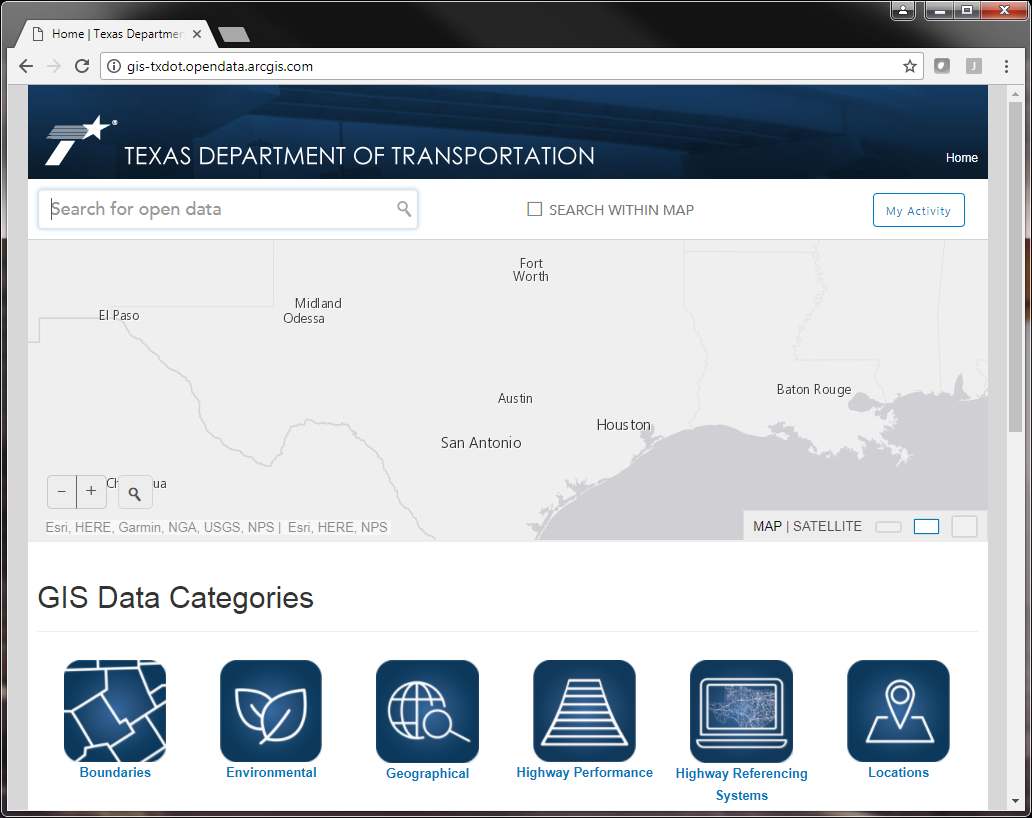 20
Closing
Important Links (you should know these by heart)
Statewide Planning Map
Open Data Portal
Annual Reports
ArcGIS Online
Project Tracker
Email Contacts
GIS:  TPP-GIS@TxDOT.gov
Roadway Inventory:  GRID@TxDOT.gov
Project Tracker:  Project.Tracker@TxDOT.gov



Michael.Chamberlain@txdot.gov
Phone (my direct line)
512.486.5054







Thanks for your time!
21